День регуляции и коррекции
Из опыта работы 
МАОУ «Голышмановская СОШ №1»
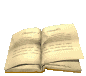 Тема: «Организация работы с объемным текстом на уроке»
Цель: Разработать единые подходы при работе с параграфом в разных предметных областях в 5 классах в соответствии с ФГОС

Задачи: 1. Изучить современные подходы в работе с учебным текстом;
2. Отобрать комплекс приемов и стратегий для работы с текстом;
3. Изучить возможности учебников;
4. Выработать единые подходы к работе с текстом на уроке
2
Структура ЕМД:
1 этап – теоретический
Стратегии смыслового чтения по Н.Н.Сметанниковой
Результаты анкетирования в 5 классах
Презентация учебников (из опыта работы)
Разработка единых подходов при работе с параграфом во всех предметных областях (работа в группах)
Практикум «Способы работы с параграфом в качестве домашнего задания»
Рефлексия
3
2 этап – практический
Учителя, работающие в 5 классах, дают открытые уроки. После чего сдают завучу технологическую карту, сценарий и самоанализ урока.  Предварительно в учительской вывешивается график проведения открытых уроков в следующей форме:
Учителя вписывают свои уроки  в таблицу самостоятельно!
4
3 этап – обобщающий
Деловая игра
Самоанализ и анализ урока
Работа на этом этапе проводится в группах. В каждой группе работают учителя-эксперты, которые делают анализ технологических карт и самоанализа уроков, выявляют плюсы и минусы в работе. Дают рекомендации.
5
Выводы по проведению ЕМД и дальнейшие действия
Обозначение проблем
Формулировка проблемной тематики
Составление графика обучающих мини-семинаров по выявленным проблемам
6
День регуляции и коррекции как форма повышения квалификации педагогов
Оценка и коррекция  деятельности  учителя
Повышение профессионального уровня
Распространение педагогического опыта
Единый подход к формированию УУД во всех предметных областях
Оказание методической помощи учителям
Рефлексия собственной педагогической деятельности
7